Study of Silver Exchanged Zeolite Stability for Noble Gas Processes

Celian Courtney[1,2], Gabriel Couchaux[1], Alain Tuel[2], Sylvain Topin[1], David Farrusseng[2]
[1] CEA/DAM  // [2] IRCELyon
P3.2-233
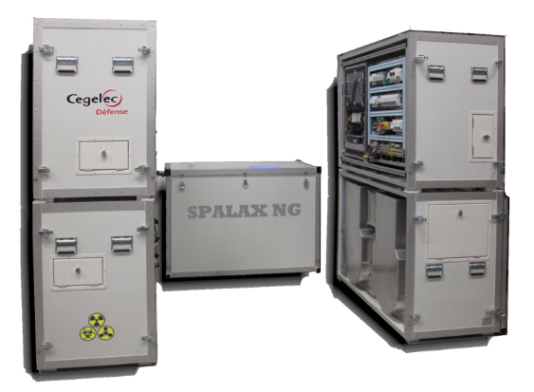 Silver exchanged zeolites are the most efficient materials for low-pressure xenon adsorption
They are currently used in the concentration step of the SPALAX NG
Next optimisation step : using Ag@Zeolites in the purification step
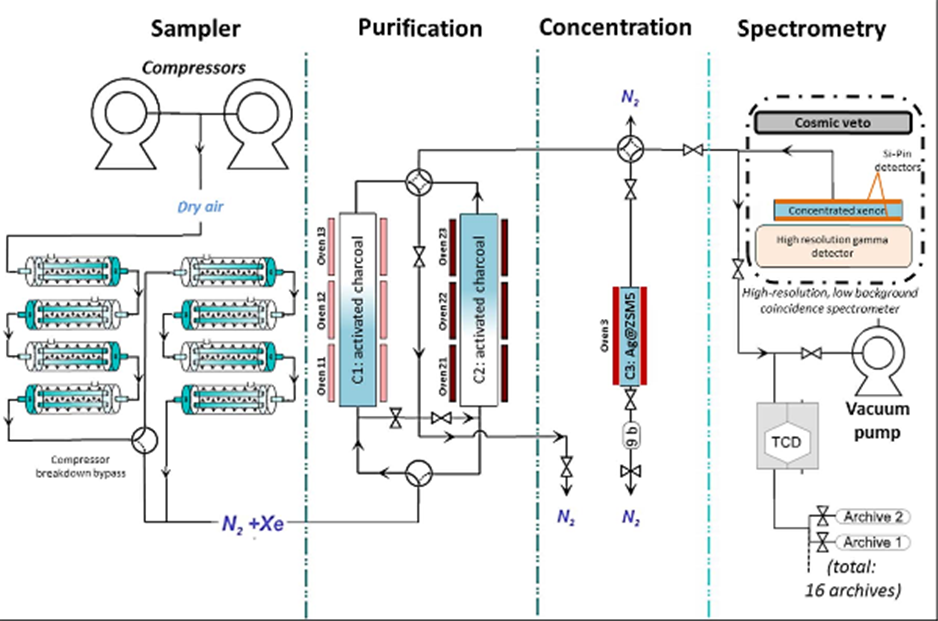 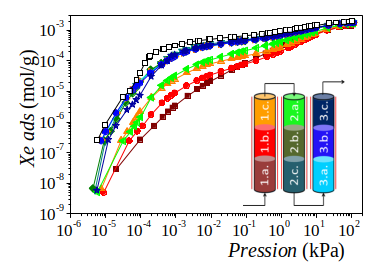 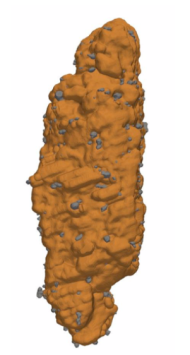 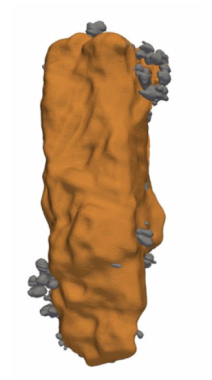 Issues : 
The silver-doped zeolites lack stability when used in the process
Deactivation due to temperature and chlorated compounds
Not all Ag@ZSM-5 zeolites yield the same low-pressure Xe adsorption capacity
T
Cl
What is the relation between structure, adsorption capacity and stability?